Next week is Homecoming!!!
HOMECOMING DRESS UP DAYS
MONDAY:                 CHARACTER DAY    
                                    DRESS AS YOUR FAVORITE CHARACTER FROM TV, MOVIES, AND BOOKS
TUESDAY:                HAWAIIAN DAY
                                    WEAR YOUR BEST HAWAIIAN ATTIRE
WEDNESDAY:        WACKY TACKY DAY
                                    WEAR YOUR WACKIEST AND TACKIEST OUTFIT
THURSDAY:            THROWBACK THURSDAY
                                     DRESS IN YOUR FAVORITE DECADES ATTIRE
FRIDAY:                    SPIRIT DAY
                                    WEAR YOUR SPIRIT SHIRT
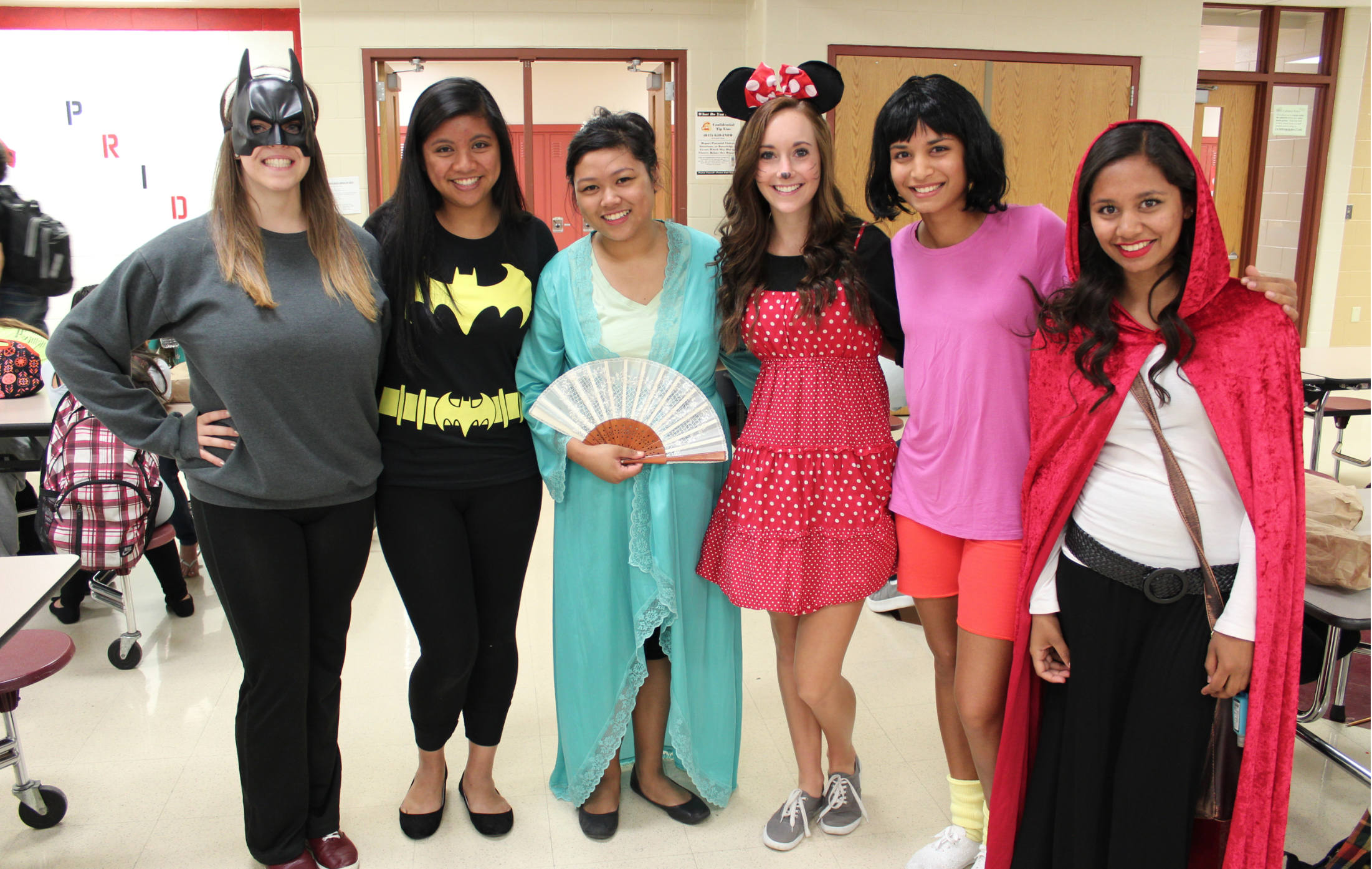 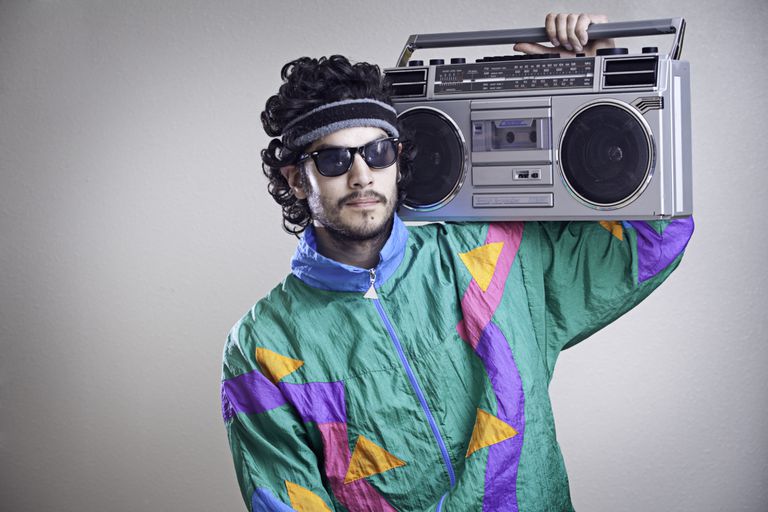 11th grade court voting
TEACHERS PLEASE HAVE YOUR STUDENTS COMPLETE THE FORM. 
ONE PER PERSON

https://goo.gl/forms/1YuqpVWRbi5WDnHs2
Grade check
Check your grades on focus
IF you are failing or have questions about a grade, email your teacher and CC your advisory teacher